Муниципальное дошкольное образовательное учреждение«Детский сад №125 комбинированного вида»Презентация  для детей дошкольного возраста
«Музыкальные инструменты».






Составила: музыкальный руководитель   первой квалификационной категории Юничева Вероника Викторовна
«Музыкальный магазин»
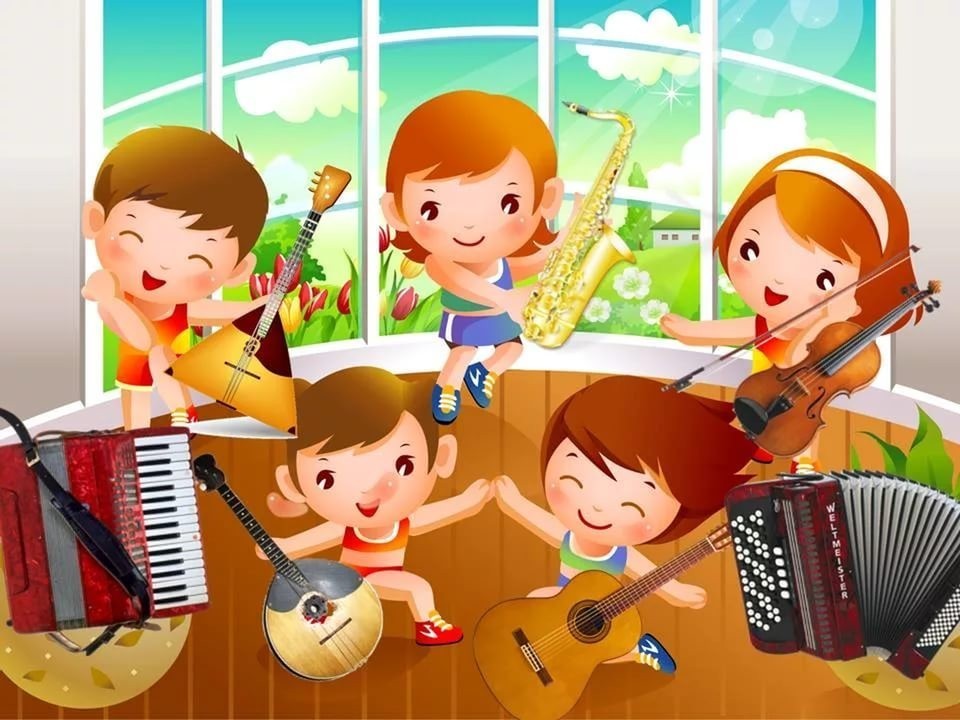 Динь-динь диньдинь-динь диньОткрываем магазинИнструменты разныеВсе они прекрасные
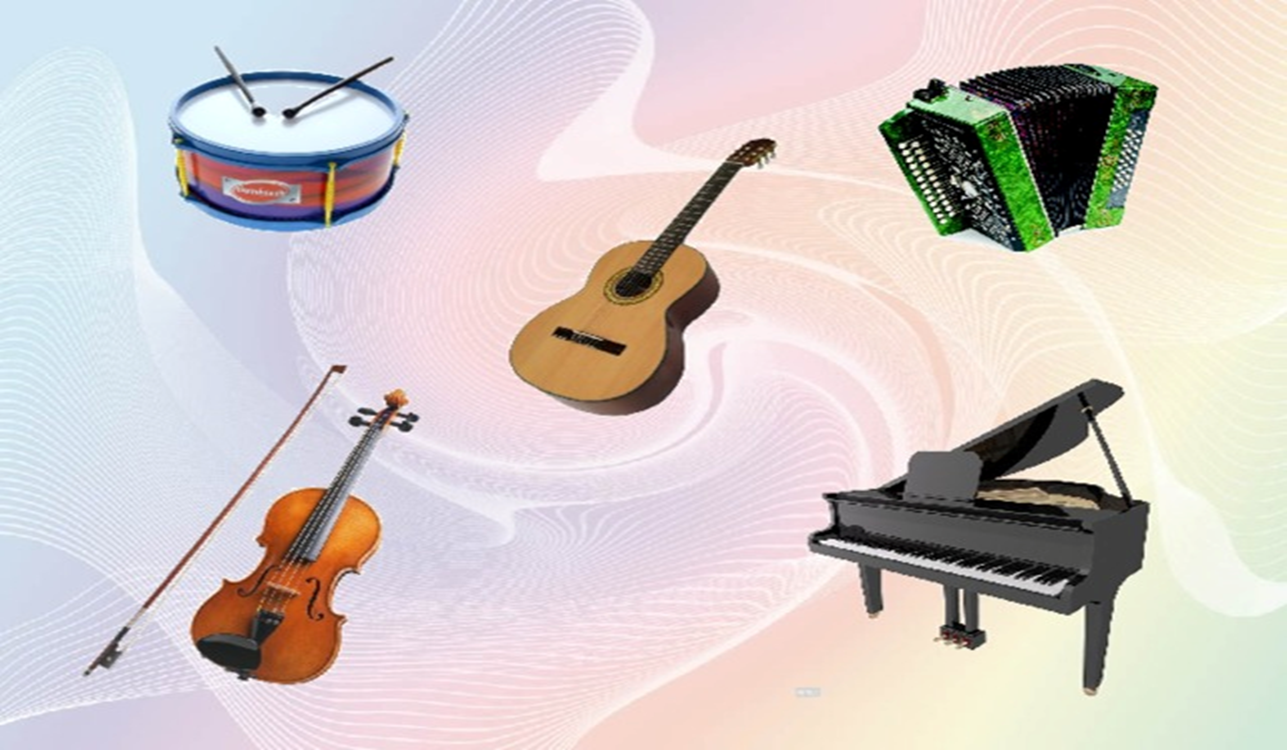 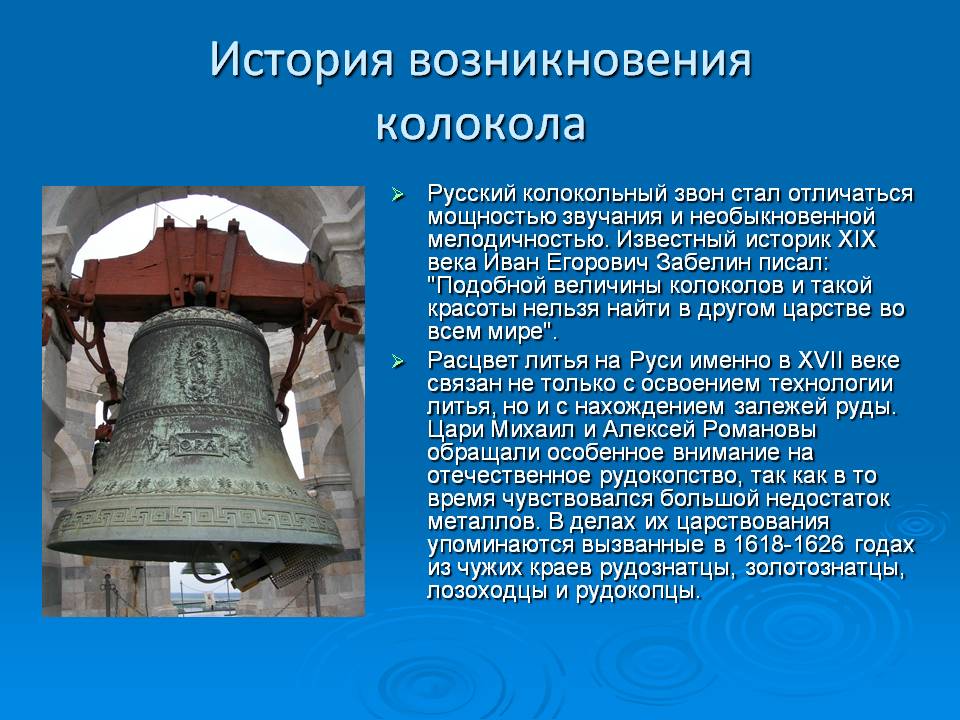 Колокольчик — музыкант,У него большой талантРадость людям приносить,Может он весь день звонить.Пусть он кроха и юнец.Колокол — его отец —Музыкальный инструмент,Нужный всем в любой момент
.
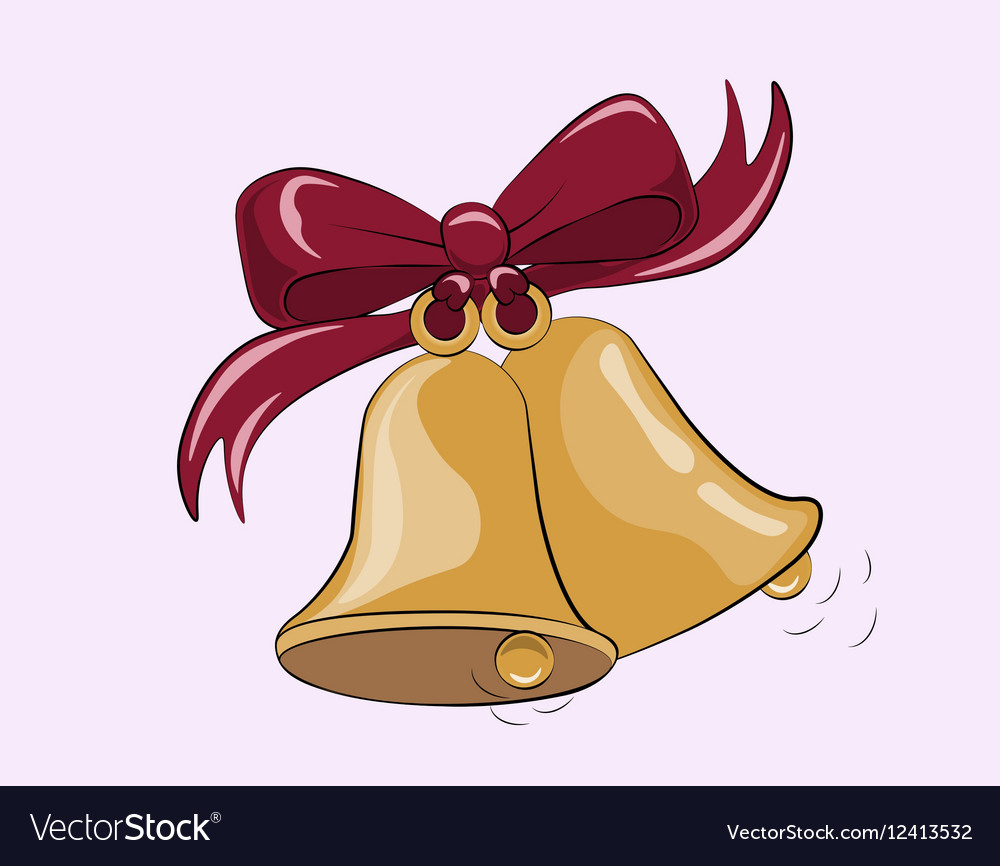 Что такое треугольник?Это знает каждый школьник!Но совсем не каждый знает,Что в оркестре он играет!В самый сказочный моментВступит это инструмент.Тихо, нежно зазвенит,Будто все посеребрит.
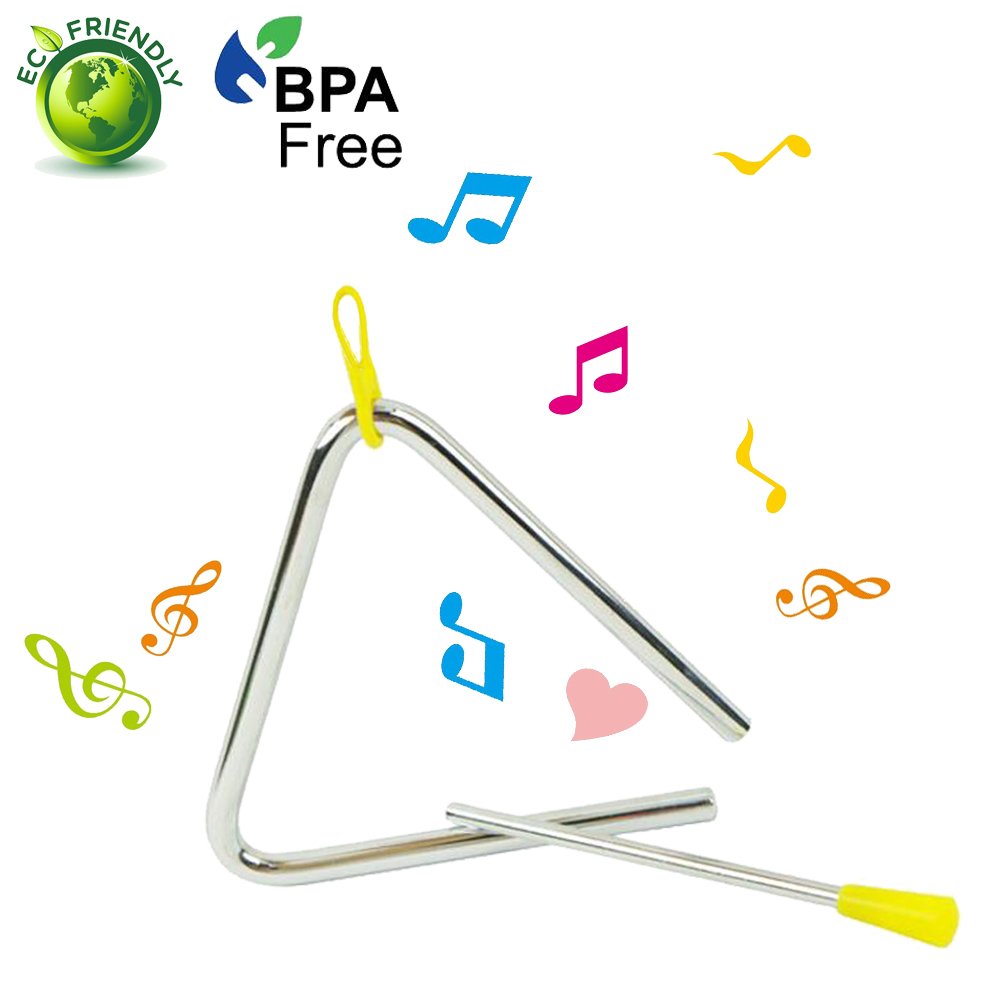 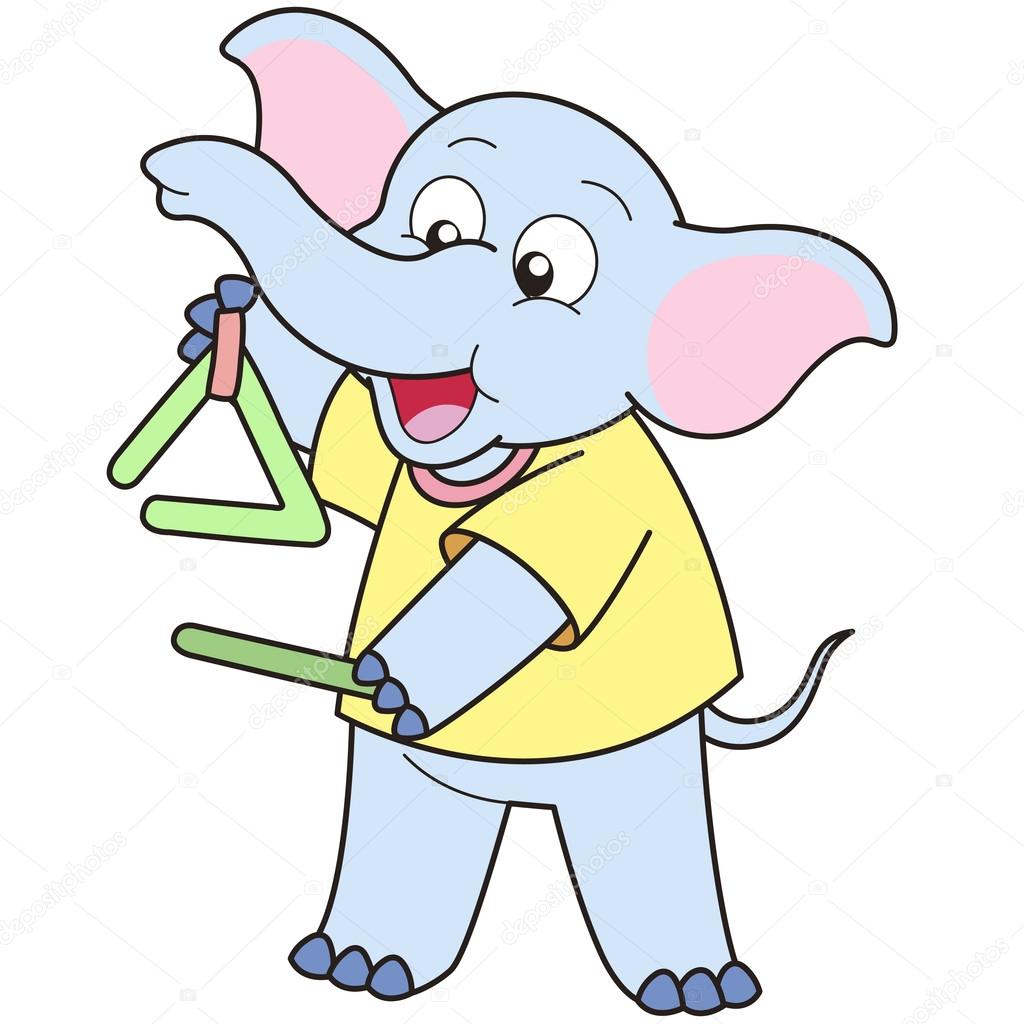 Есть у нас веселый друг,Очень любит громкий стук.Тут ответ совсем не труден -Знают все, что это бубен!
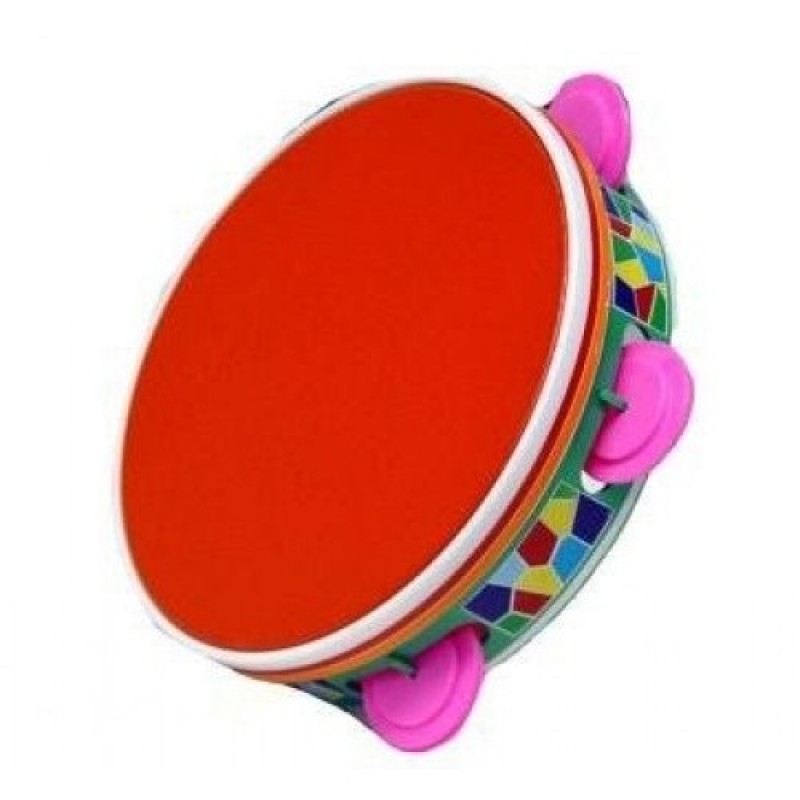 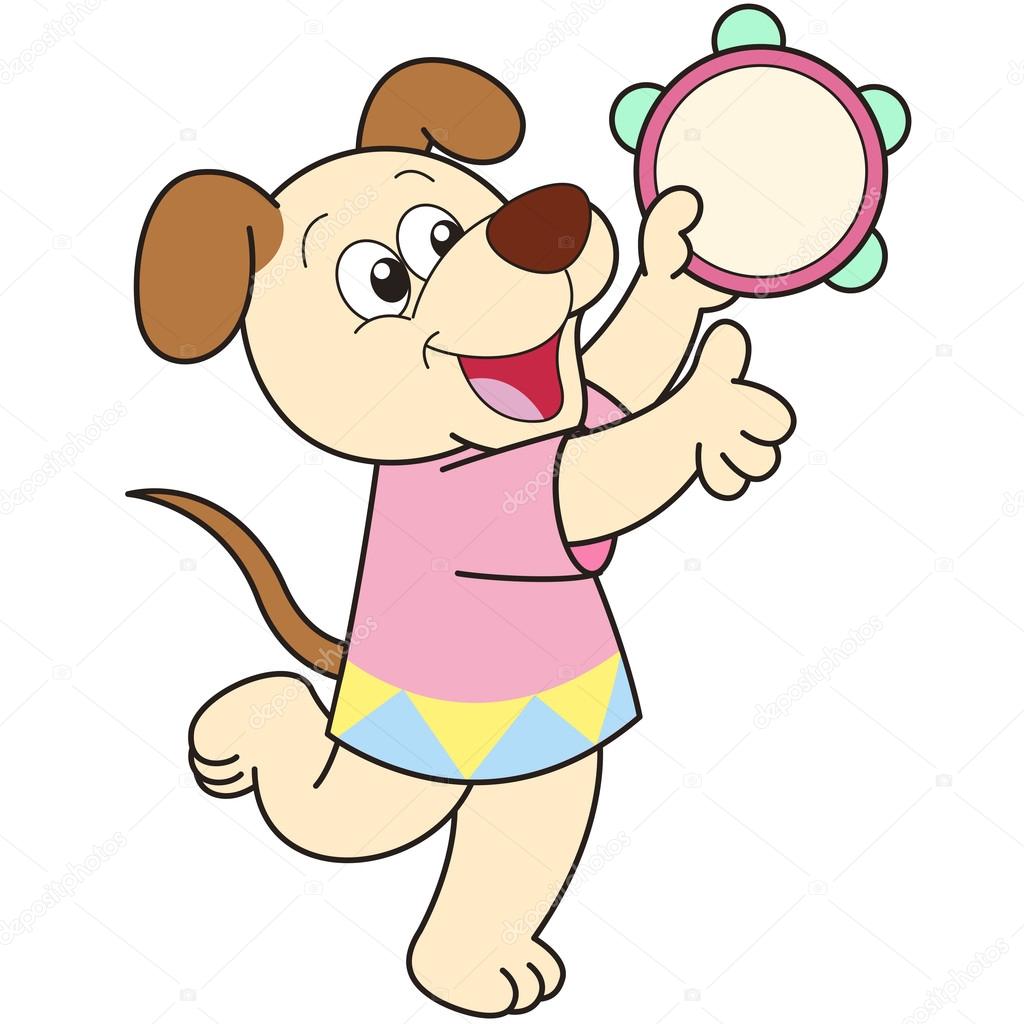 Деревянные, резные,Расписные, озорные.А в руках как застучат −Всех порадуют ребят
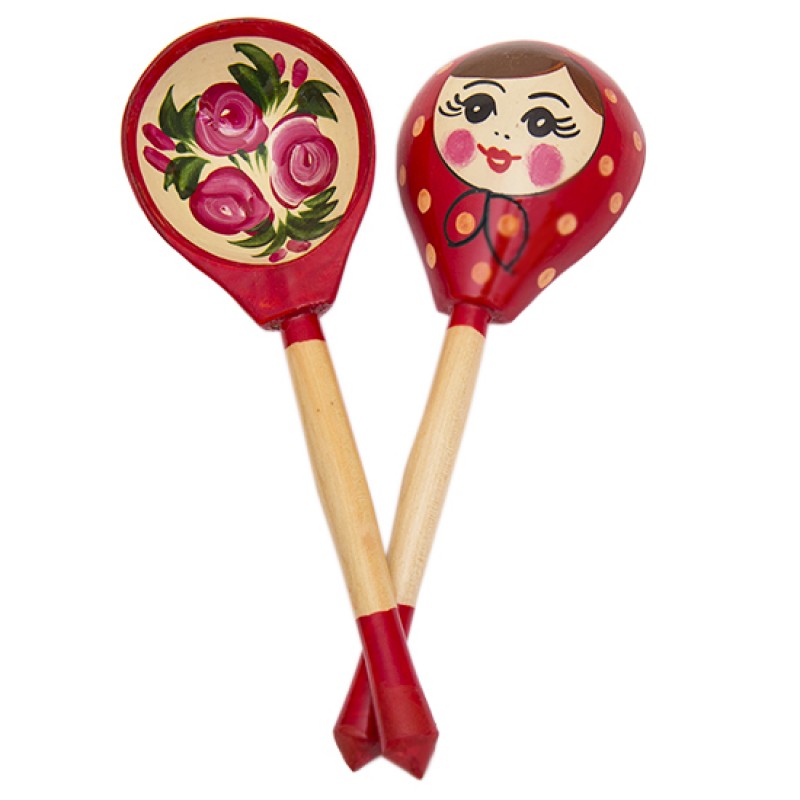 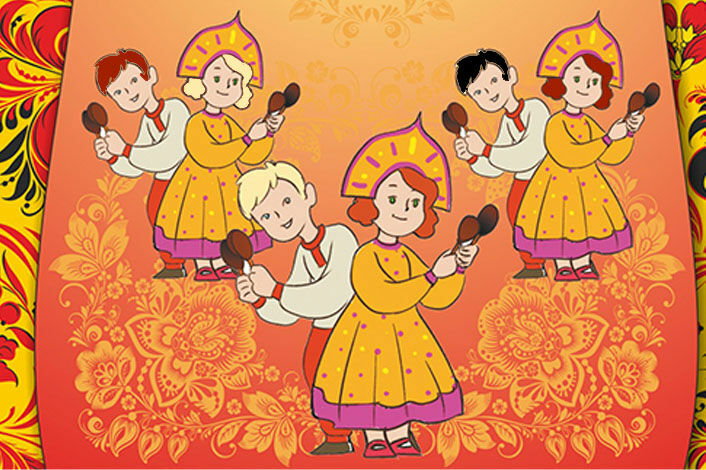 Бум-Бум-Бум и Бам-Бам-Бам!Покупайте барабан!Если где-то марш, парад,Послужить всегда он рад.Палочки в руках мелькают,Быстро такт нам отбивают.Бум-Бум-Бум и Бам-Бам-Бам!Покупайте барабан!
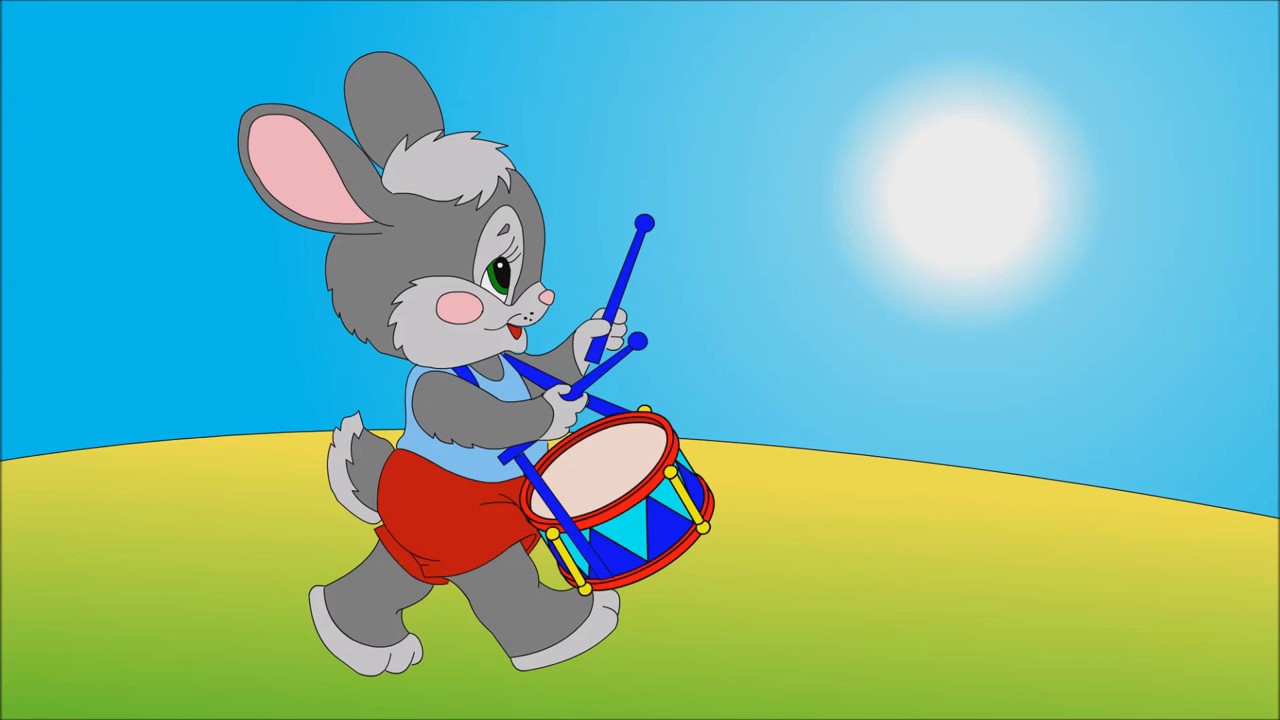 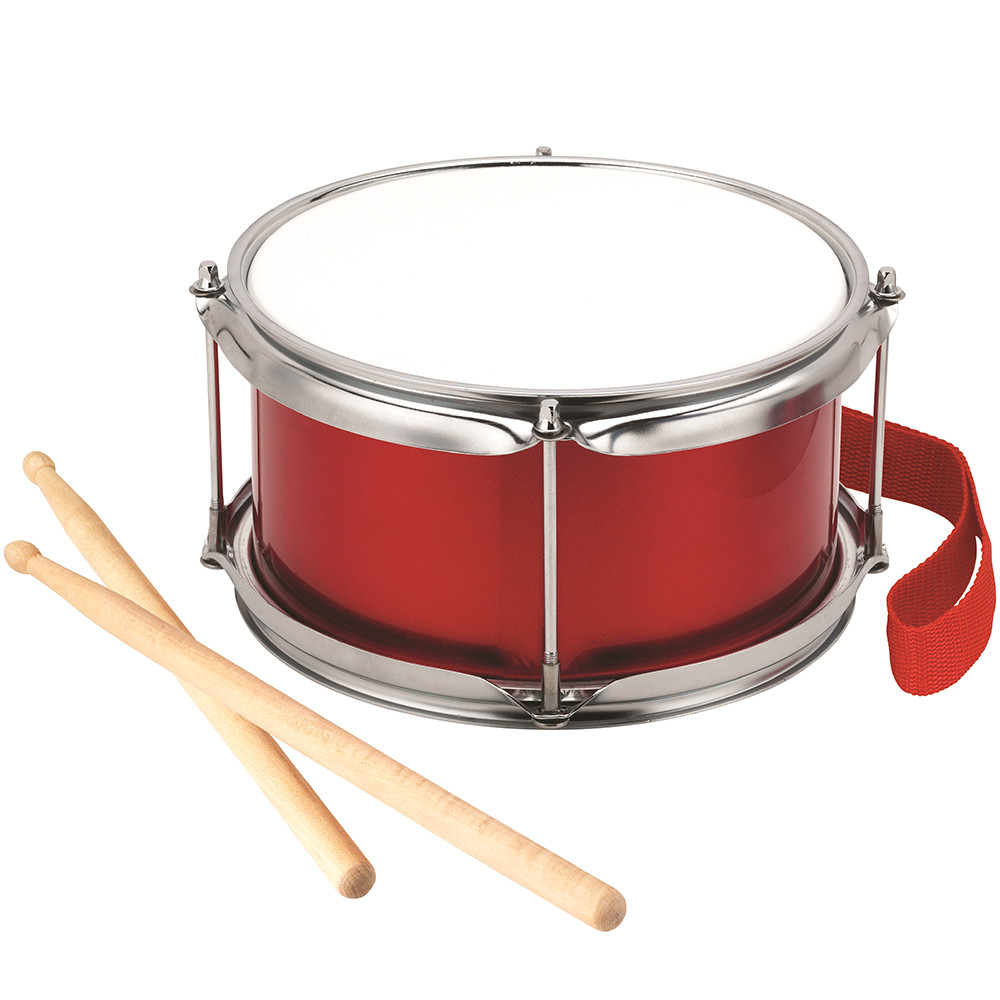 Взяла Лиска молоточкиОпустила на «листочки»На железные «листочки».Зазвенел веселый звон !Заиграл металлофон!
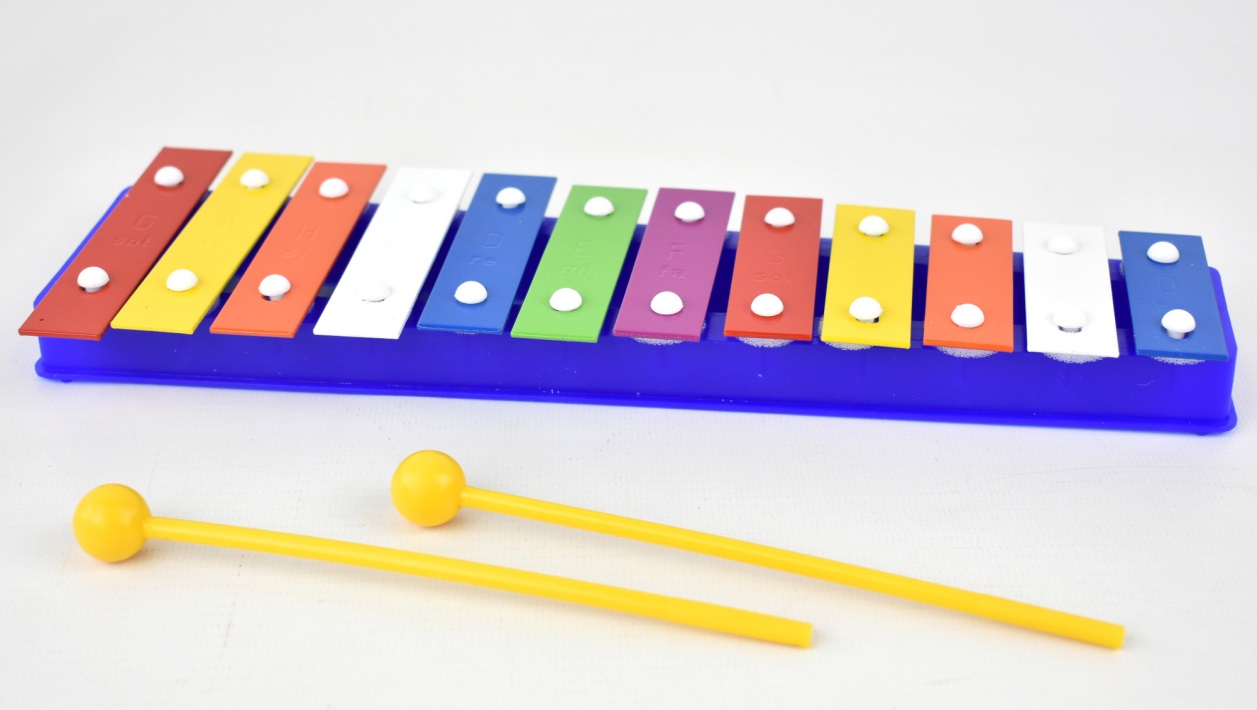 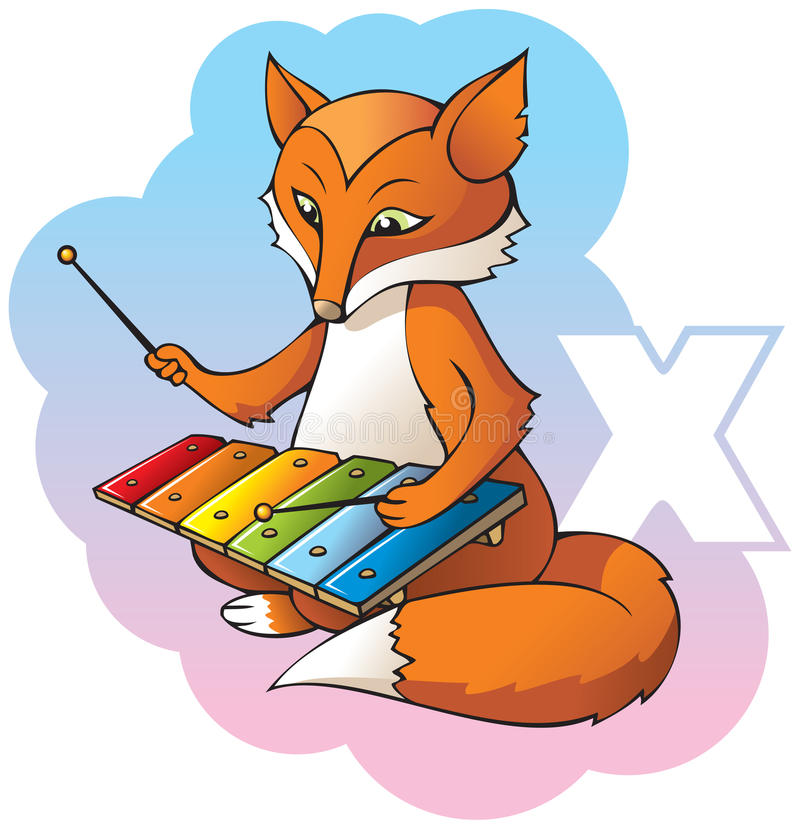 Ах, какие выкрутасы Могут делать маракасы                                                                                                                                                                                                                         Ими можно тряс и тряс,   тряс и тряс! Их приятный шум сыпучий на любой годится случай – И для пенья, и для пляса он подходит в самый раз!
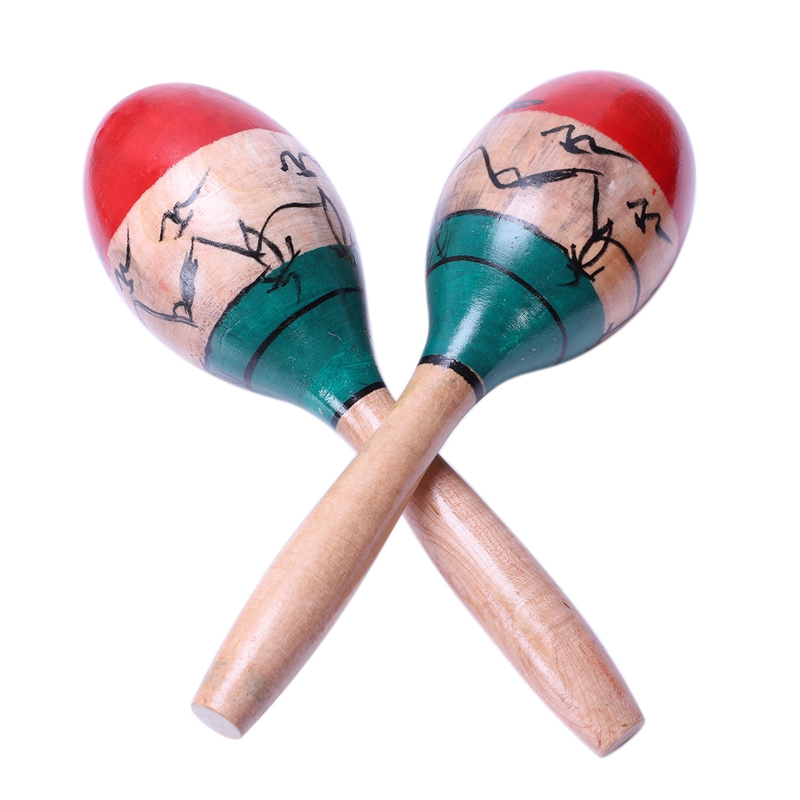 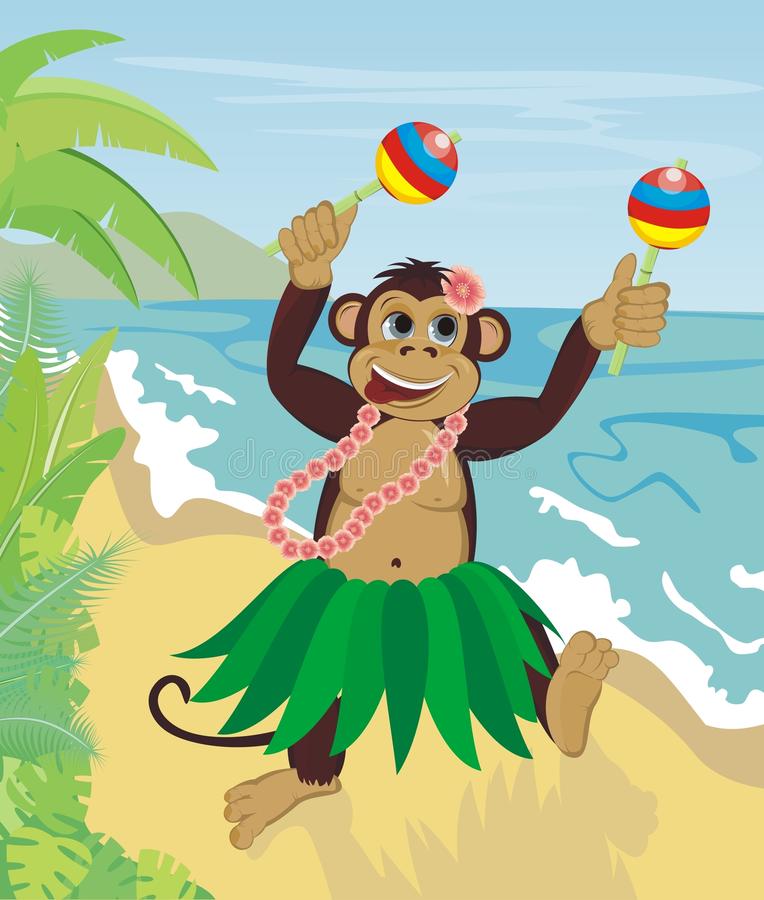 Есть у Даши дудочка —С дырочками трубочка.Если в дудочку дудеть,Куклы будут песни петь.
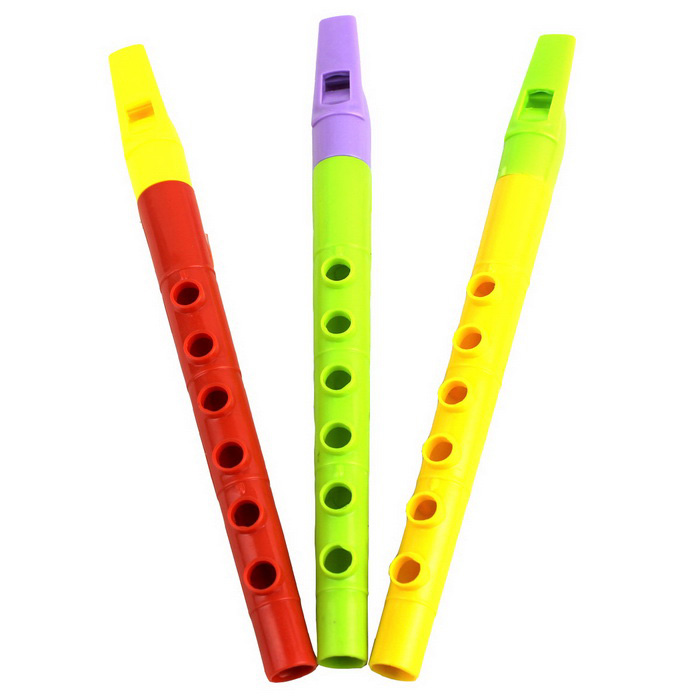 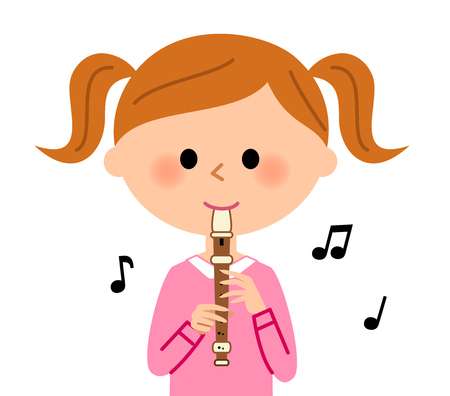 Этот русский инструментУзнаем в любой моментТреугольная доска,А на ней три волоскаТри струны ,а звук какойС переливами ,живой!
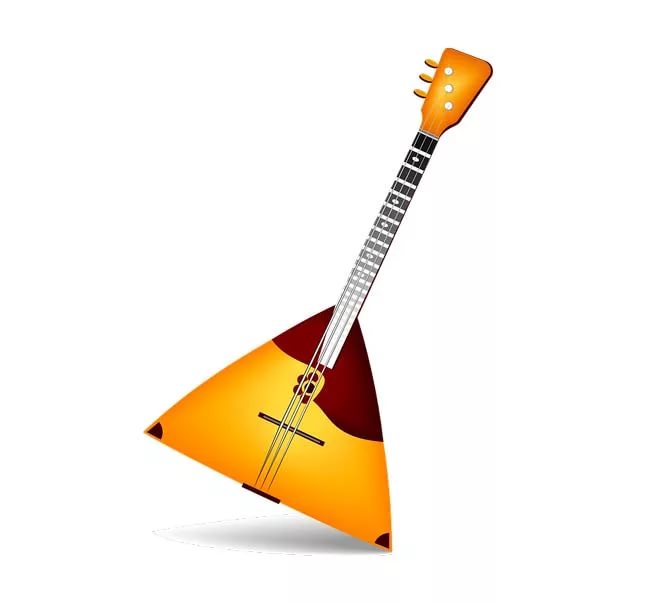 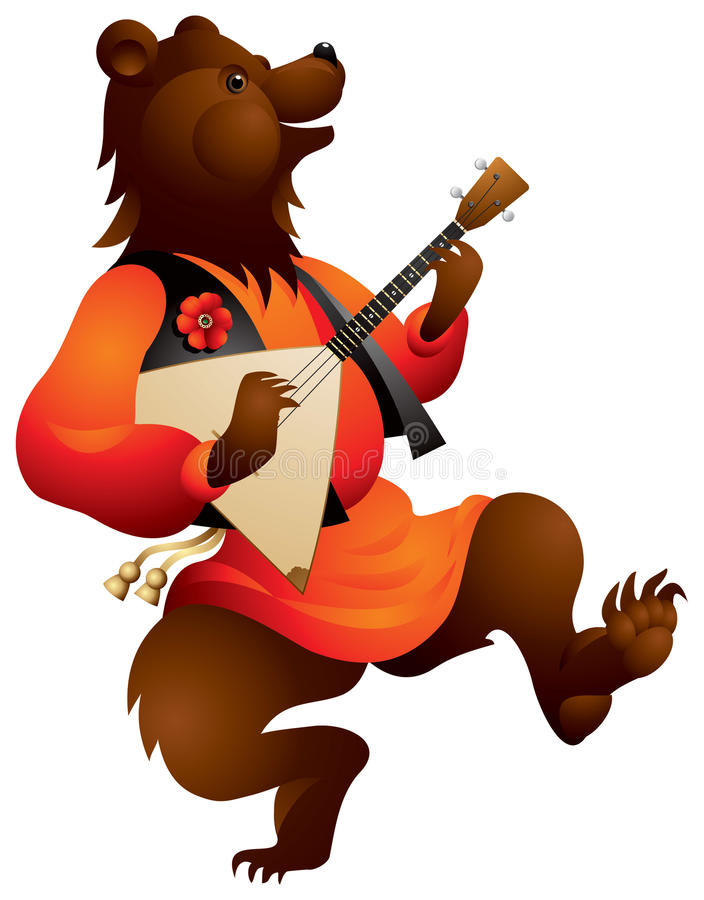 Гитара струнный инструментЗазвенит в любой моментИ на сцене в лучшем зале,И в походе на привале.
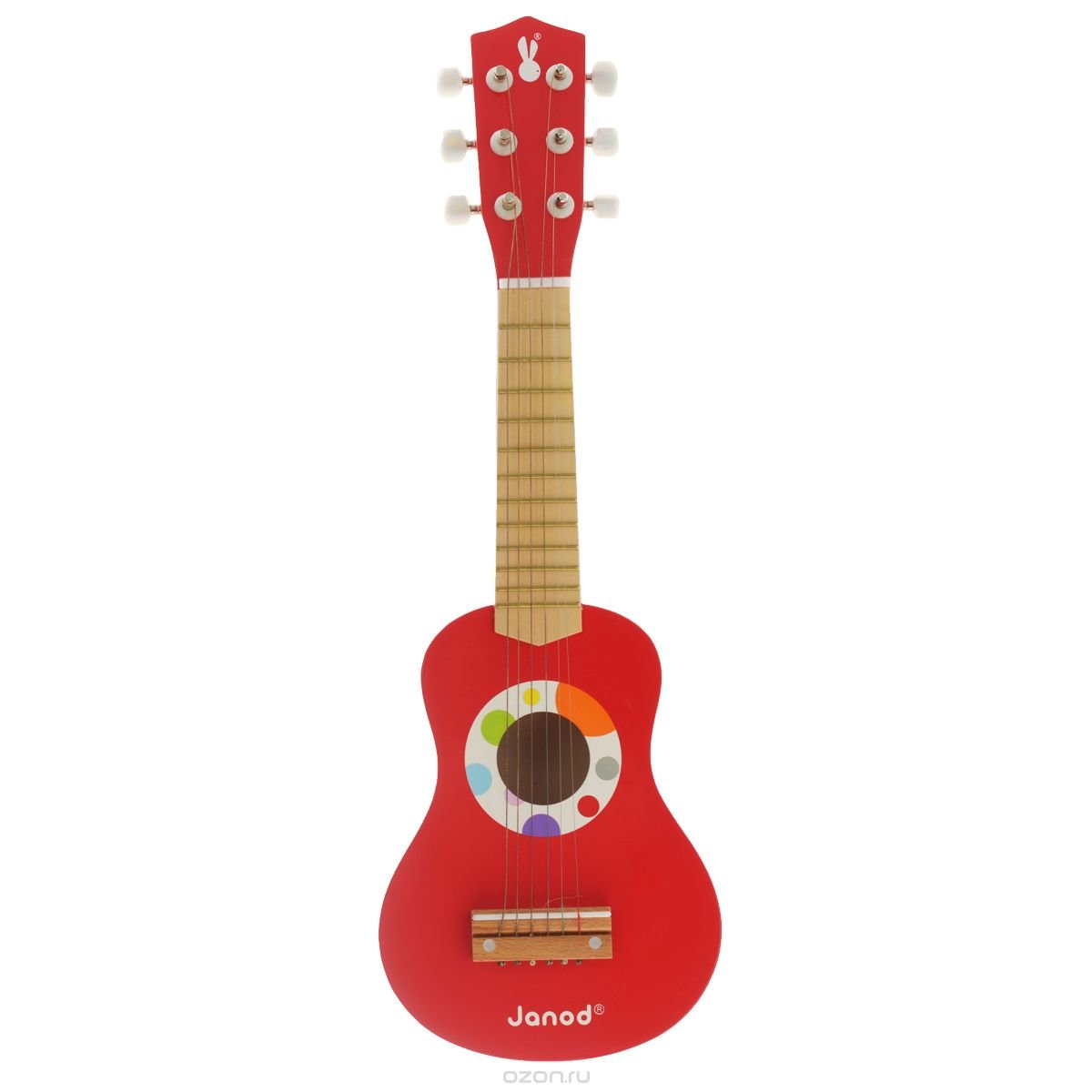 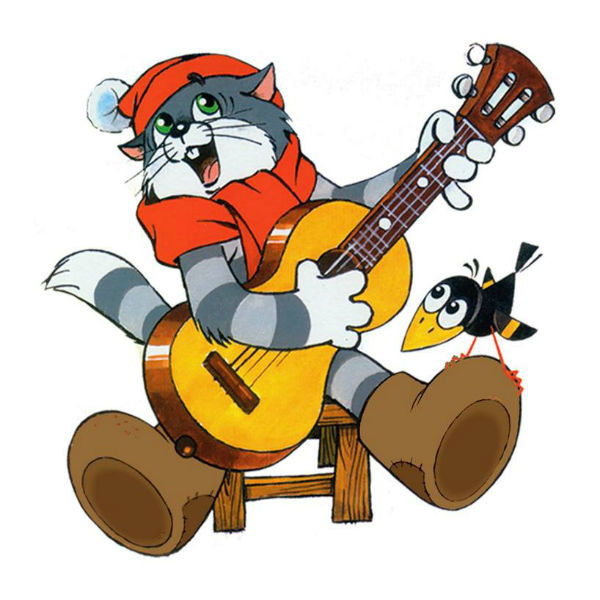 — Ну-ка, гармонист Антошка,              - Так и быть ,- сказал Антон,                            Доставай свою гармошку.                         И достал гармошку он.           Чтобы ноги в пляс пошли,                       Широко ее развелНас скорей развесели.                               Из гармони звук пошел!
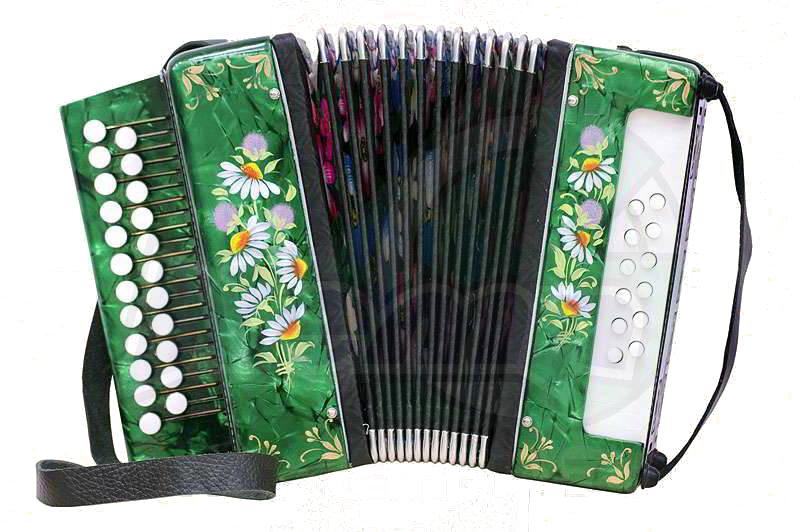 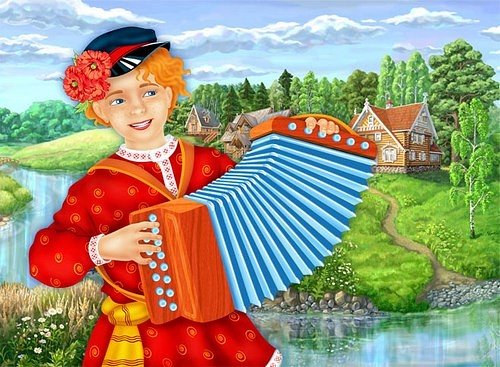 В музыкальном магазине               До , ре , ми ,фа ,соль ,ля ,си .          Мы сегодня неспроста.                   Сколько клавиш посмотри : черные и белыеПокупаем пианино,                         По ним все пальцы бегают.Наконец сбылась мечта!!!              Клавишный наш инструмент . Пианино лучше нет!
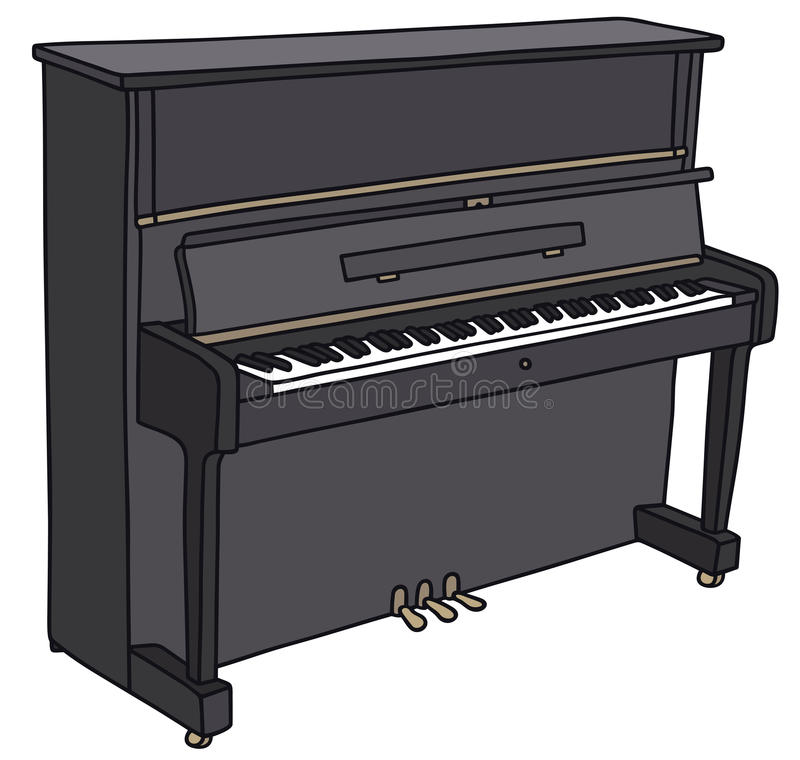 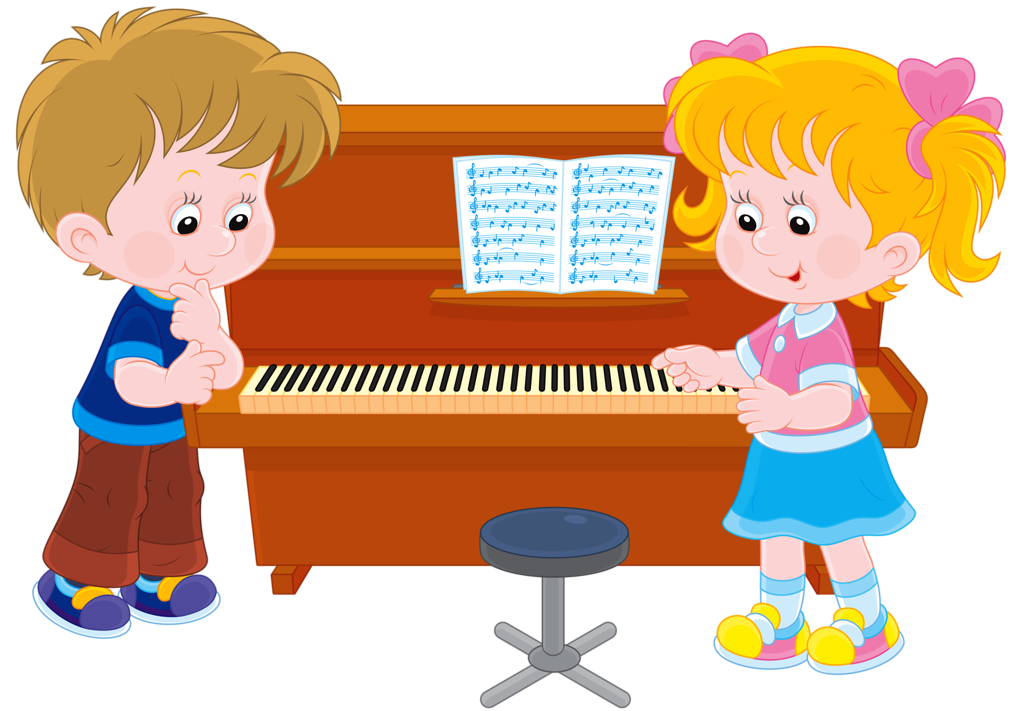 Дорогие мальчики и девочки! 
Мы посетили с вами наш музыкальный магазин.
Познакомились с музыкальными инструментами.
А чтобы лучше их запомнить!
Предлагаю вам картинки –раскраски .
Колокольчик
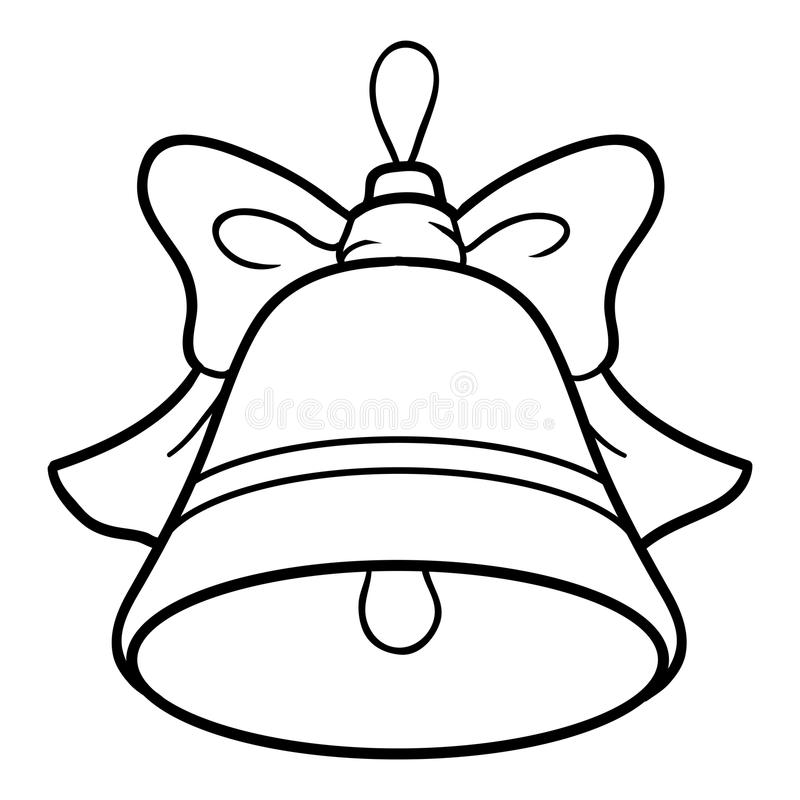 Треугольник
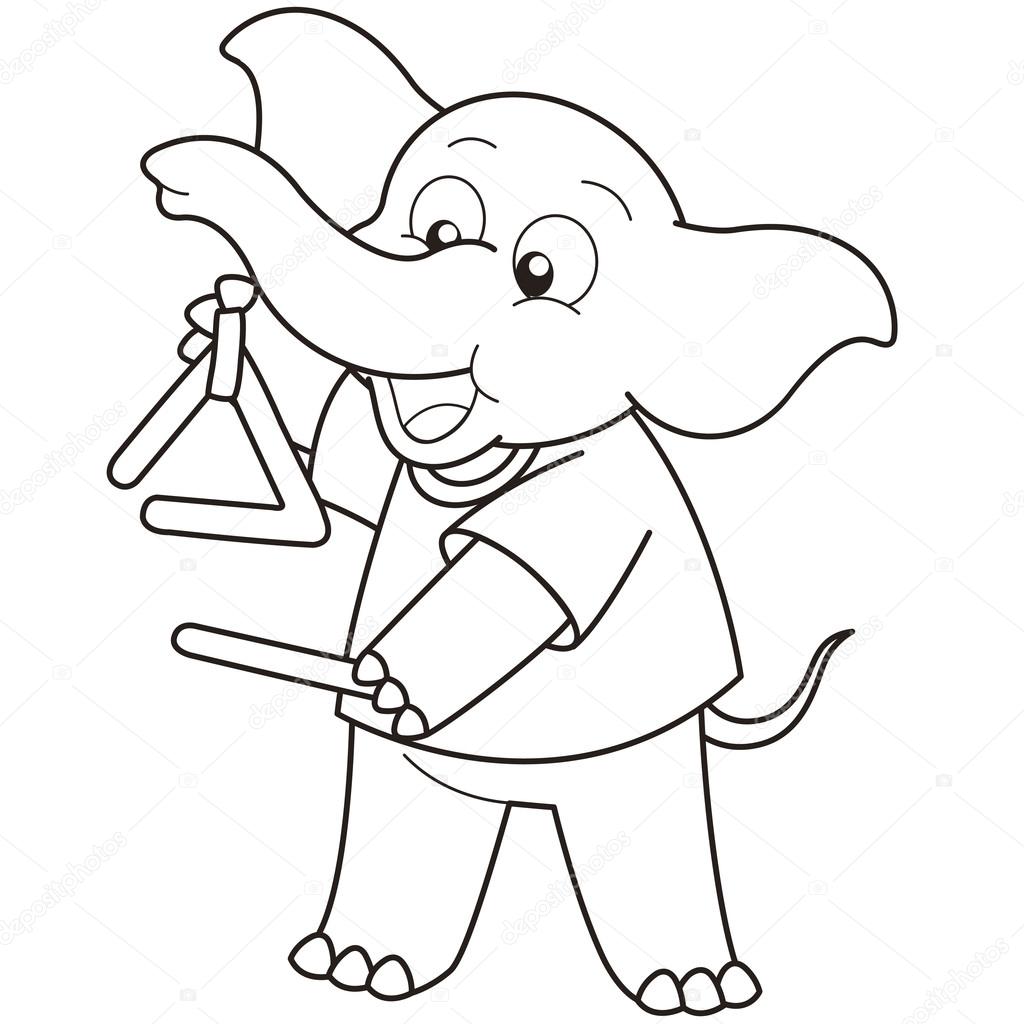 бубен
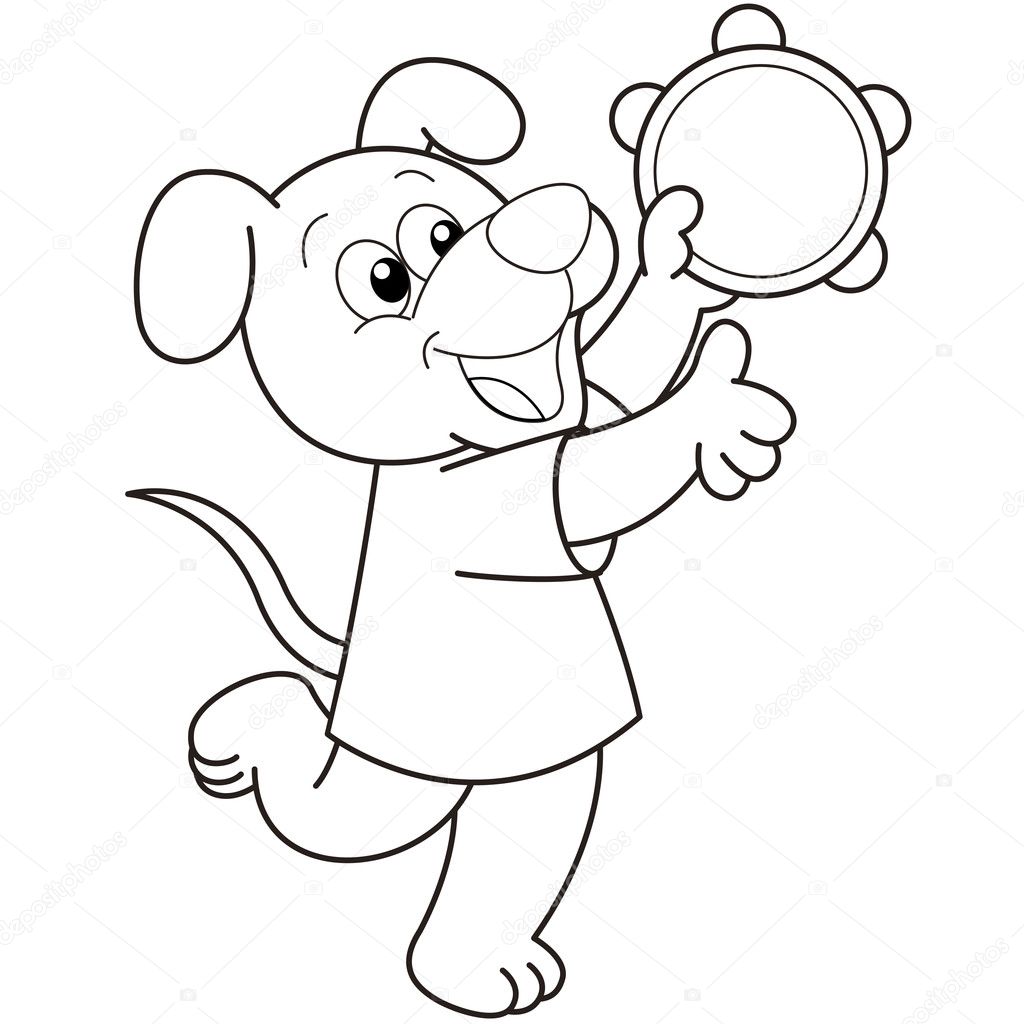 Ложки деревянные
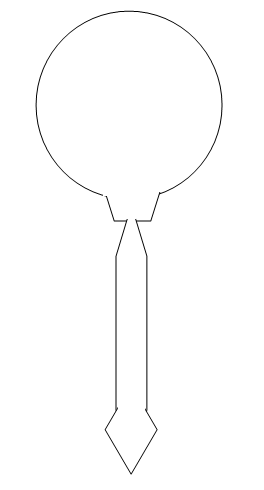 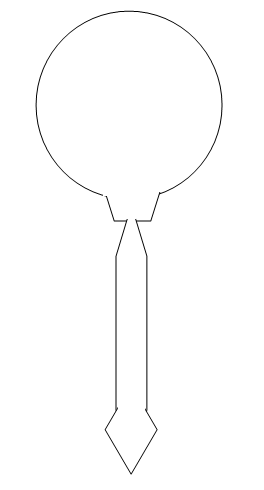 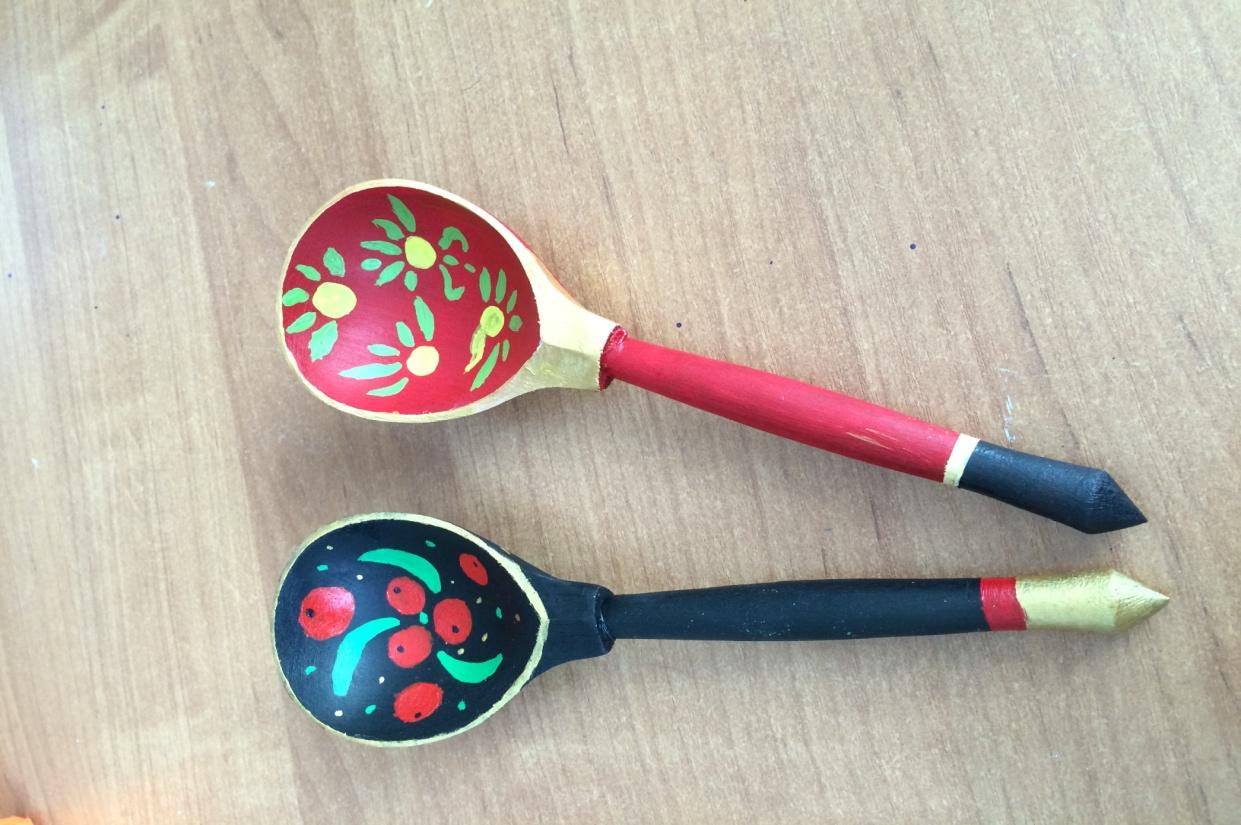 Барабан
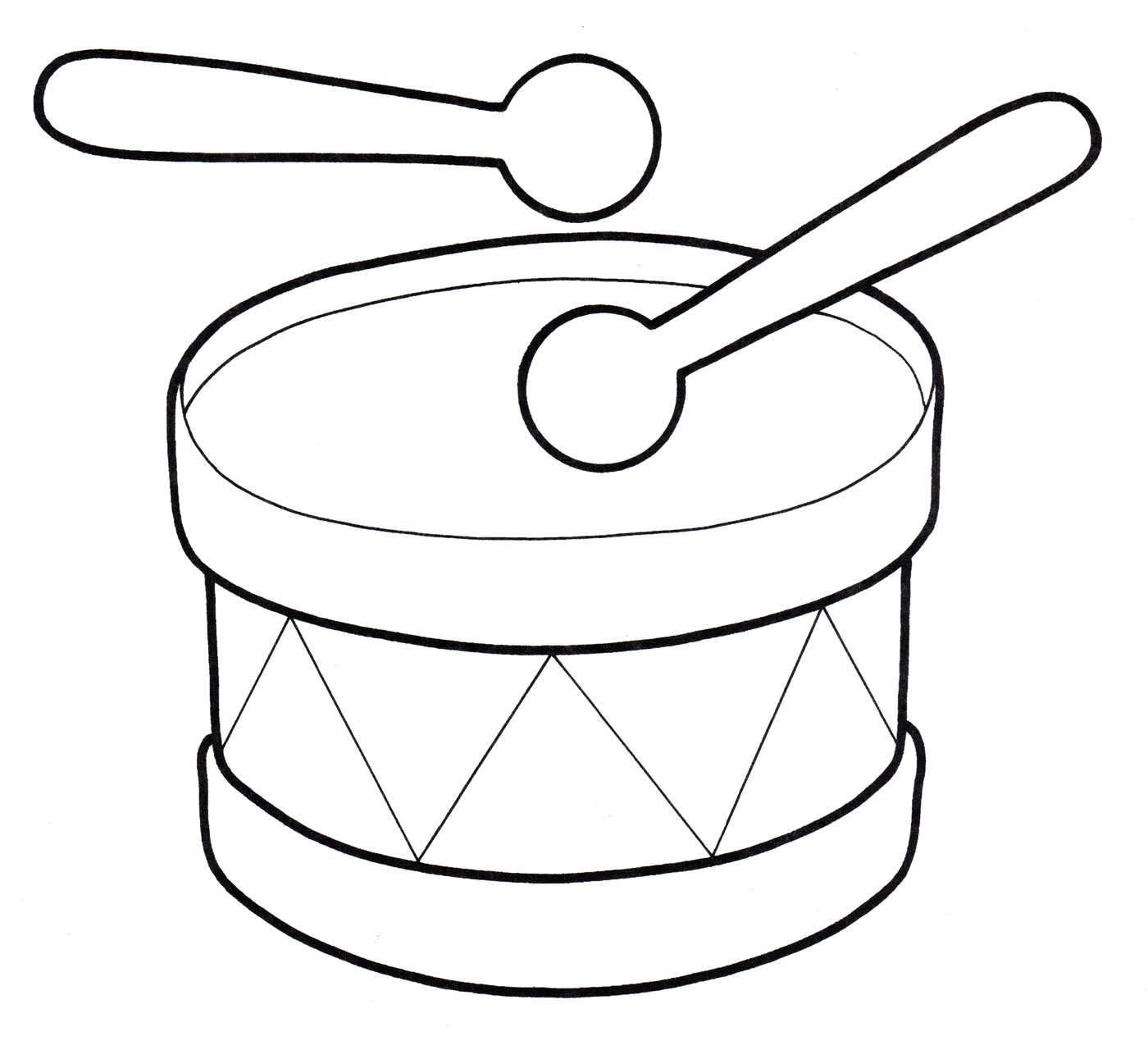 Металлофон
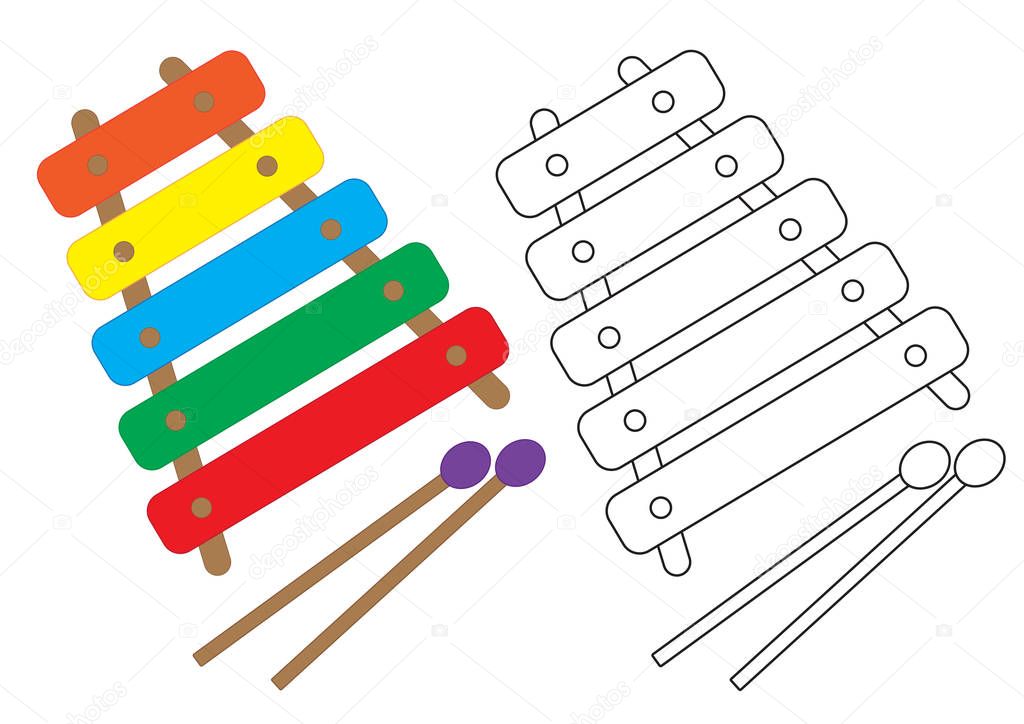 Ну, а если маракасы
Расписать, как две мордасы,
И веселые гримасы
Сделать красками на них,
 
Сразу станут маракасы,
Как смешные лоботрясы
С головами из пластмассы
Или тыковок сухих.
Маракас
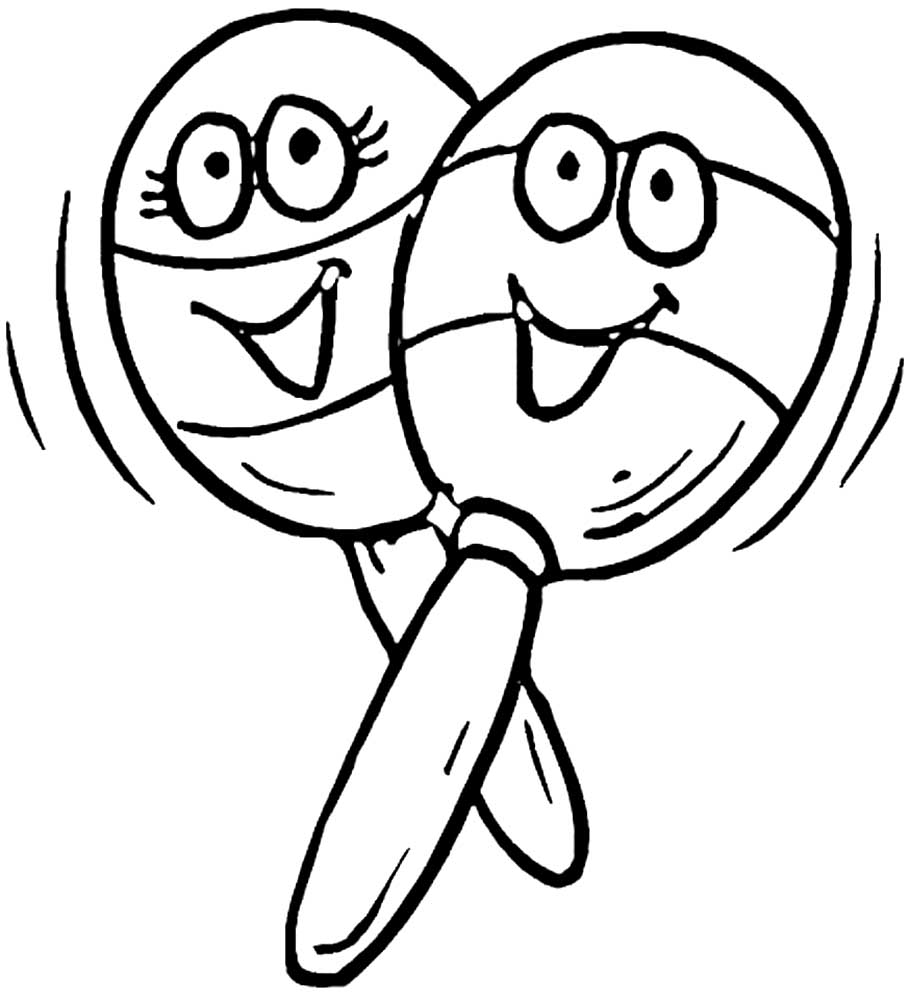 Дудочка
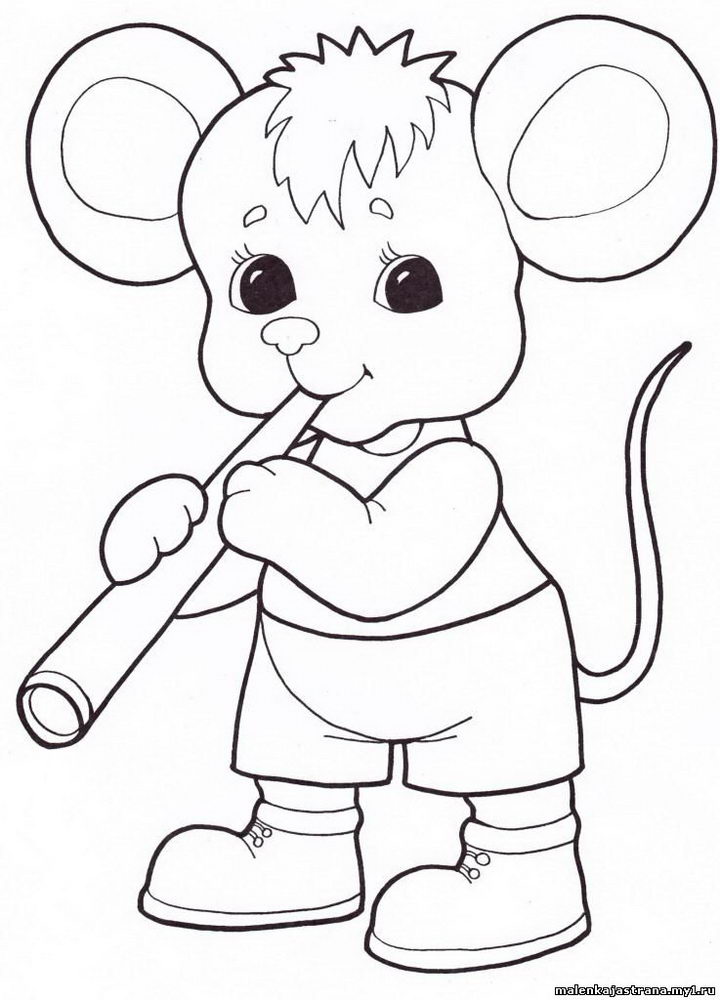 Балалайка
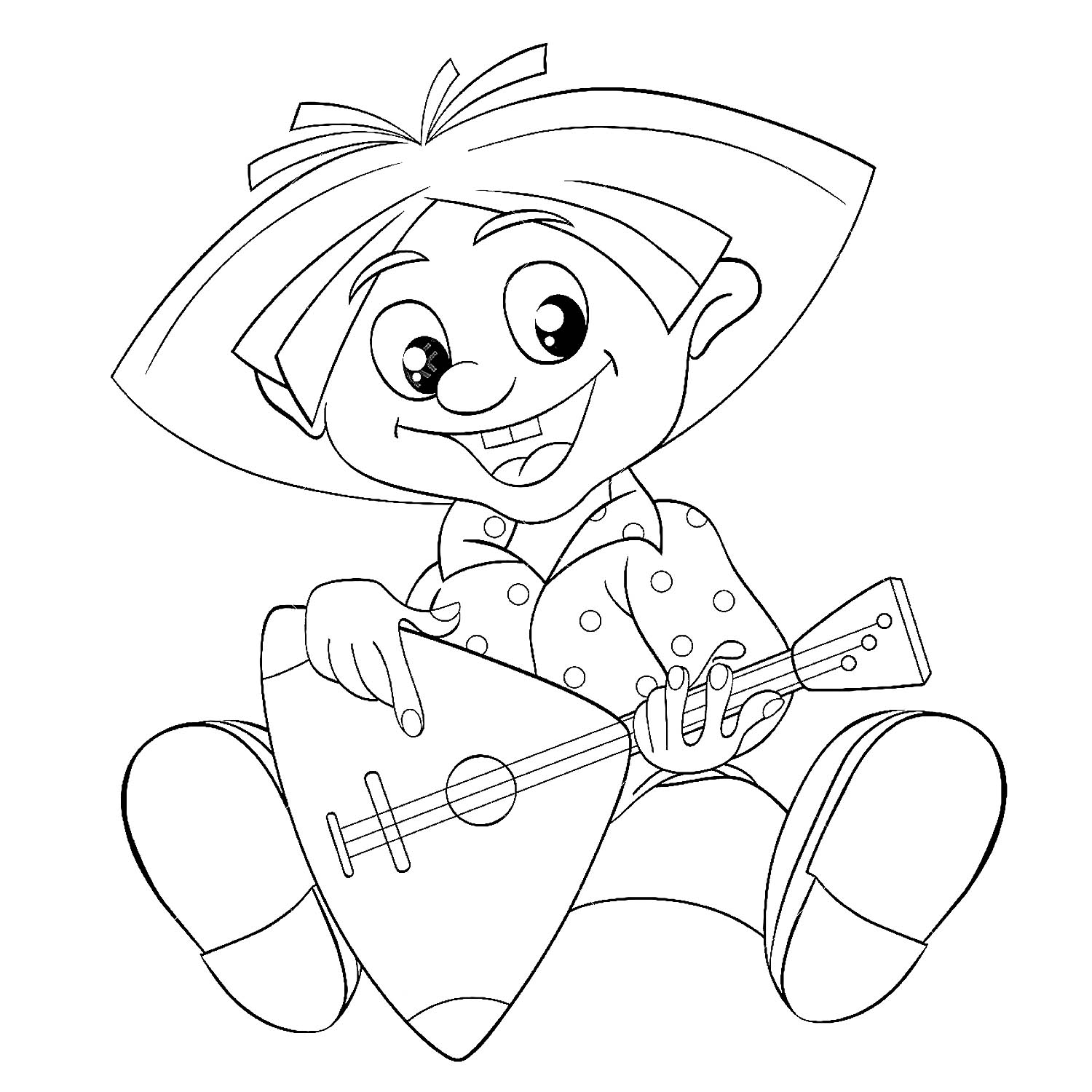 Гитара
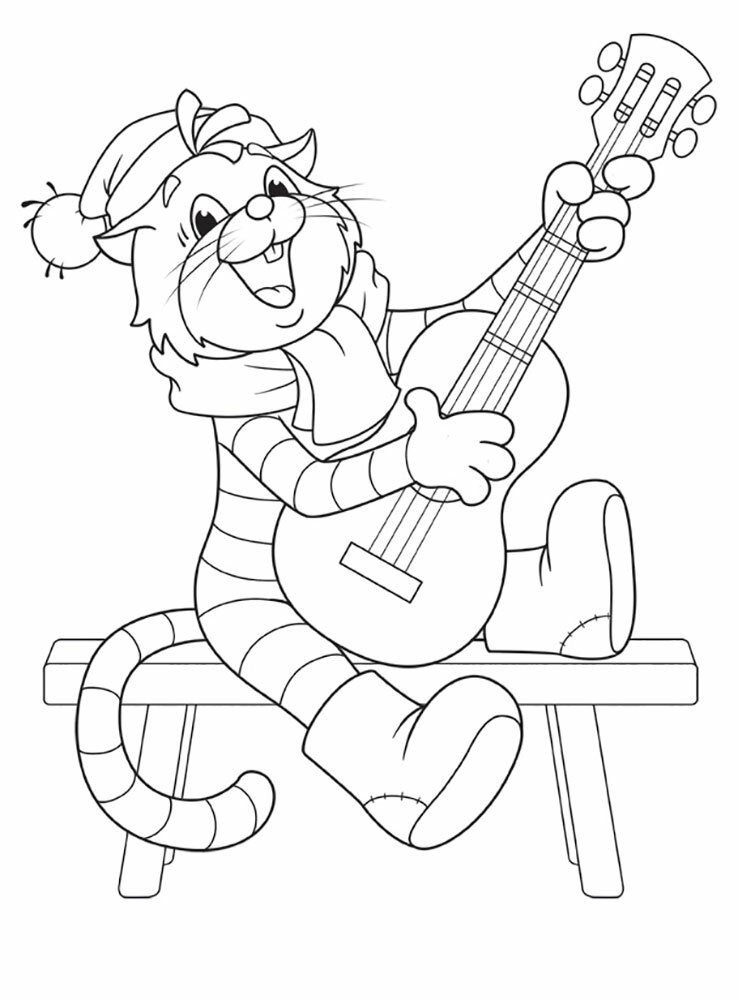 Гармошка
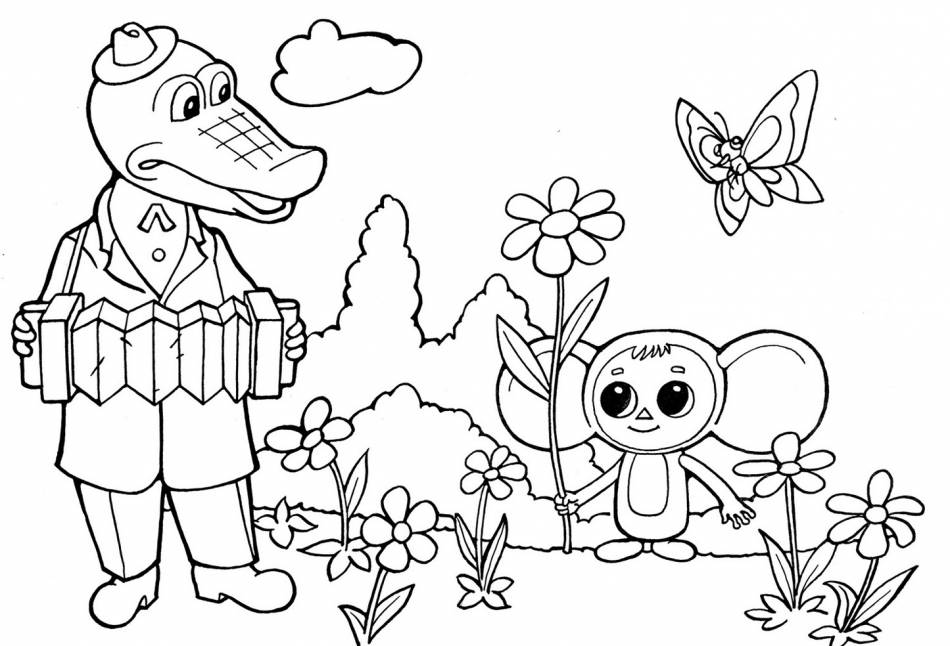 пианино
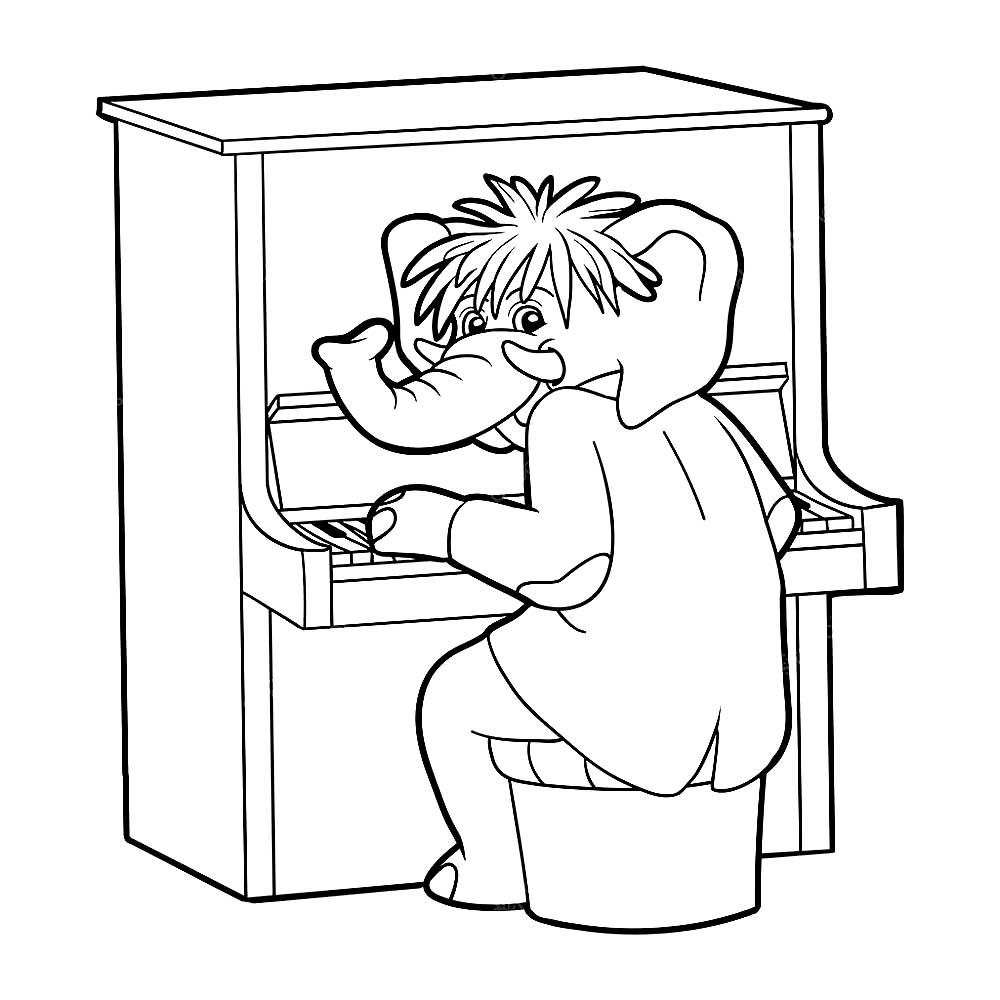 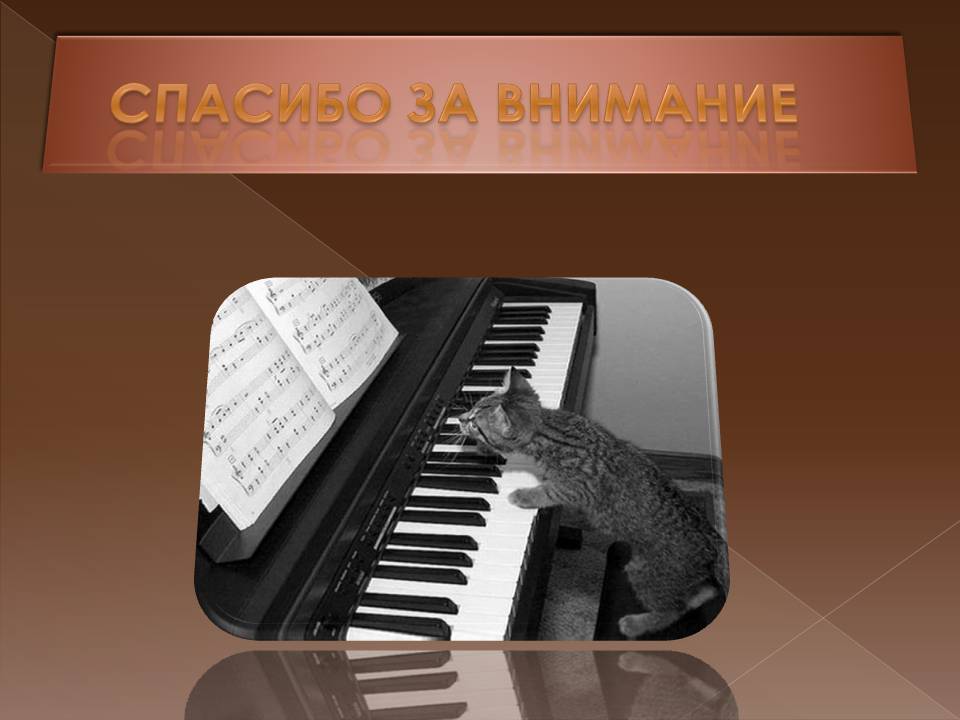